McKenna-McBride &The Cut Off Lands
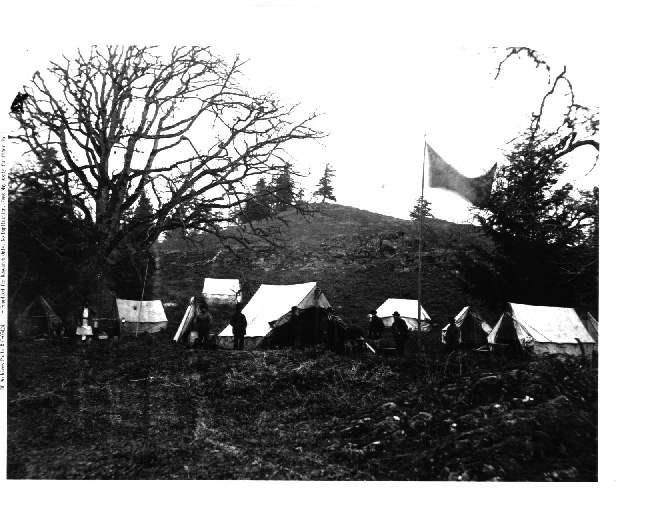 McKenna-McBride Commission (1912-1916)
What was it?
-a large report on “Indian Affairs” that focused on RESERVES
-the report was designed to solve the “Indian Problem” 

The Task of the Commission:
-to meet with every reserve
-consult about reserve lands and address FN grievances 
-some reserve refused to participate
The Results:
-approx. 47,000 acres of reserve land were removed 
	-approx. 87,000 acres of land added to reserves
	-this land came to be known as “CUT OFF LANDS” 

Cut Off Lands:
	-land of value taken from existing reserves
	-land given to reserves of poor value (if any returned at all)
	Example:  Many costal nations had reserves in downtown urban lower mainland / Vancouver area.  Much of these lands were taken and in return they were given reserve land in less desirable areas (ex. Mountain sides)

Further outcomes of McKenna-McBride	
 -Increased restrictions were placed on FNs mobility 
 -resistance to govt. authority was made illegal (no more protests)